Digital eksamen
Fra behov til gjennomføring


Per Grøttum
Seksjon for medisinsk informatikk
Det medisinske fakultet
Disposisjon
Hva var galt med den gamle eksamenen?
Digital skriftlig eksamen.
Kvalitetssikring I.
Digital sensur.
Kvalitetssikring II.
Forskning og utvikling.
Hva var galt med den gamle eksamenen?
Ekstern evaluering av medisinstudiet vedDet medisinske fakultet, Universitetet i Oslo.




Knut Aspegren
Kjartan Koi
Torstein Vik



København, Oslo, Trondheim. 12.05. 2008
5. semester skriftlig eksamen
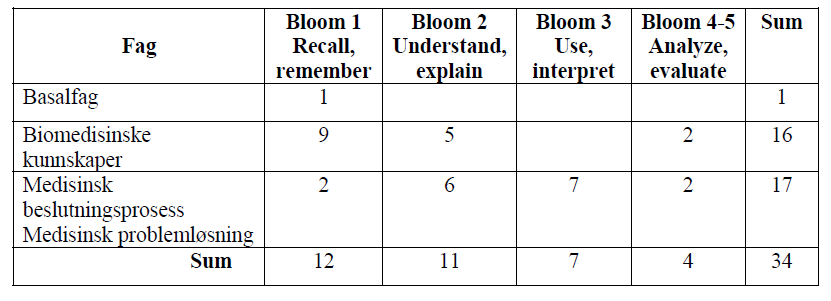 Vår 2007
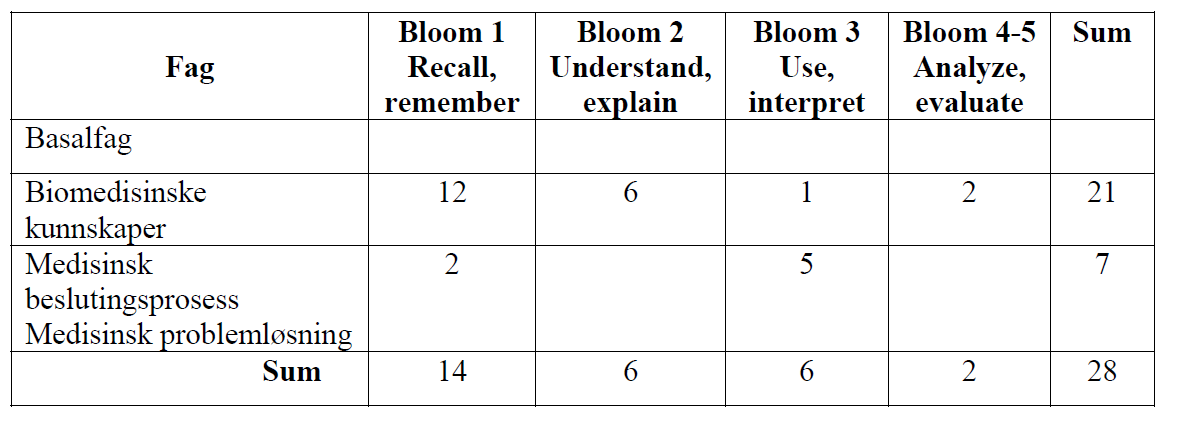 Høst 2007
5. semester skriftlig eksamen
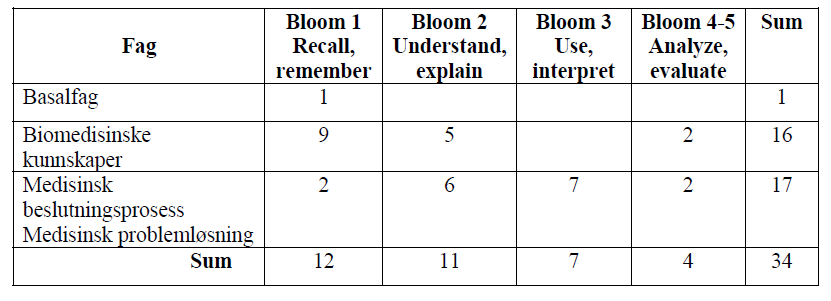 =3%
Vår 2007
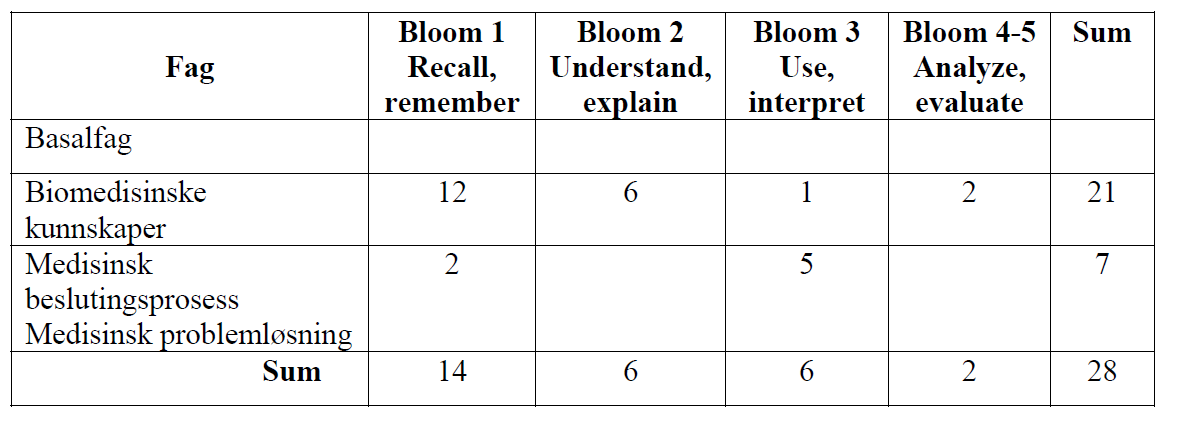 =0%
Høst 2007
5. semester skriftlig eksamen
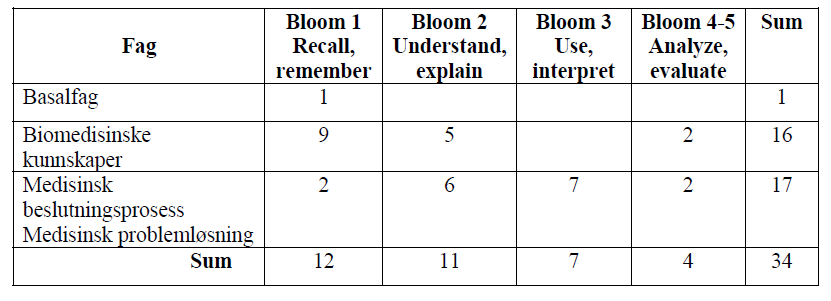 Vår 2007
=50%
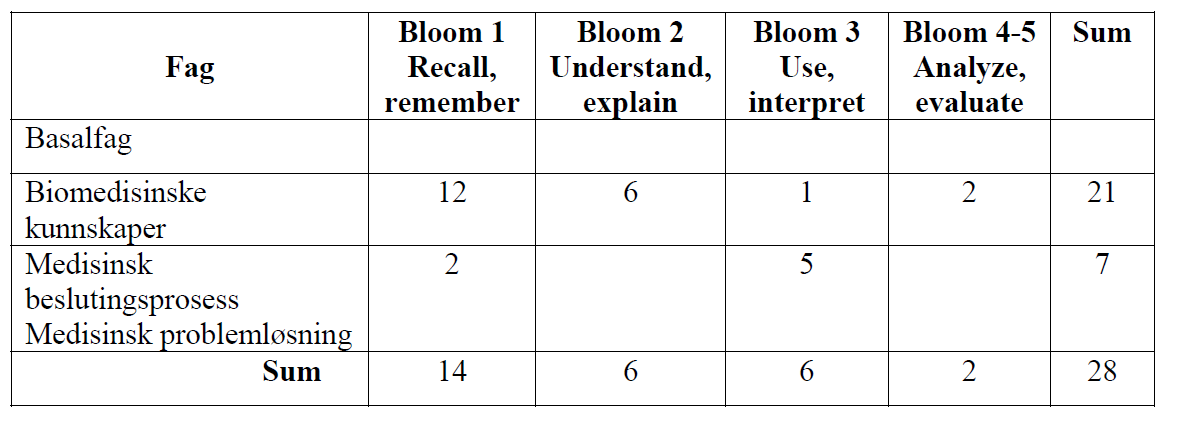 Høst 2007
=25%
5. semester skriftlig eksamen
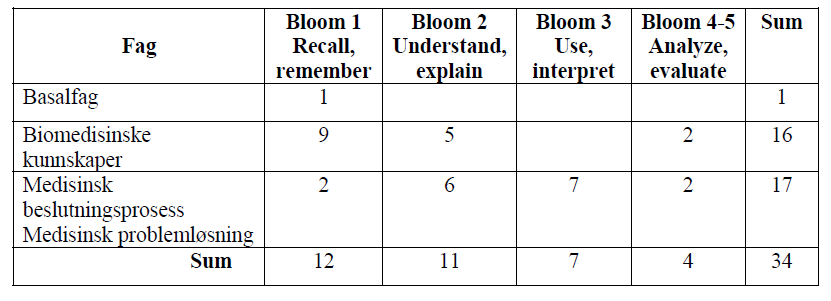 Vår 2007
=35%
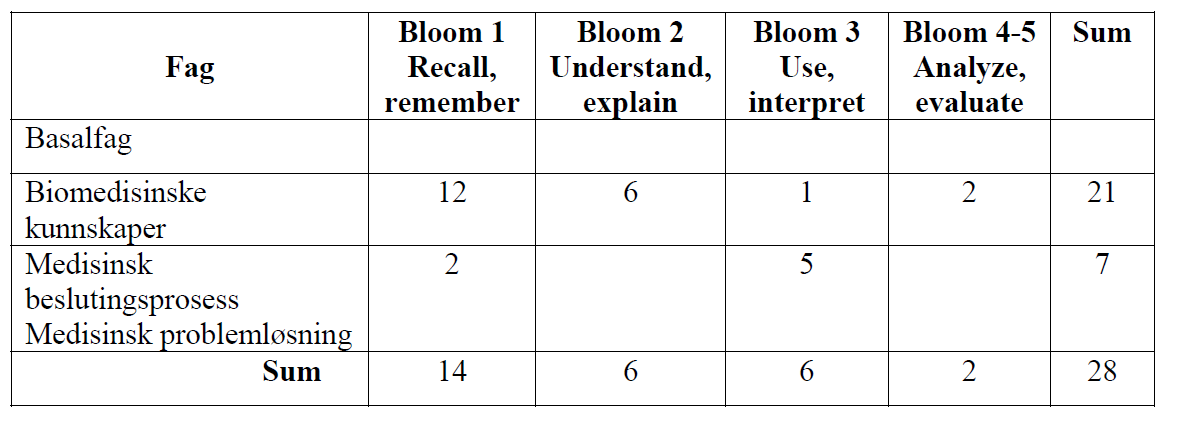 Høst 2007
=50%
Funn og anbefalinger
Lav reliabilitet på sensur (stor variasjon mellom sensorer)Mer presise spørsmål og sensurveiledningEvalueringsskjema med poengskala (”rating scale”) for muntlige prøver
Lav content validity (mangefull dekning av læringsmål)Større antall spørsmål
Lav sampling validity (ujevn tematisk fordeling)“Blueprinting” (mal) av temafordeling
Overvekt av faktaspørsmålForskyve spørsmålene mot høyere nivå i Blooms taksonomi
Fakultetets reaksjon – stor revisjon av eksamen
OSCE (Objective Structured Clinical Examination)Samlebånd med strukturerte, praktiske oppgaver
MiniCEX – varierte kliniske eksamener
Digital skriftlig eksamen
Digital eksamen
Nivåinndeling av kognitive ferdigheter
Blooms taksonomi
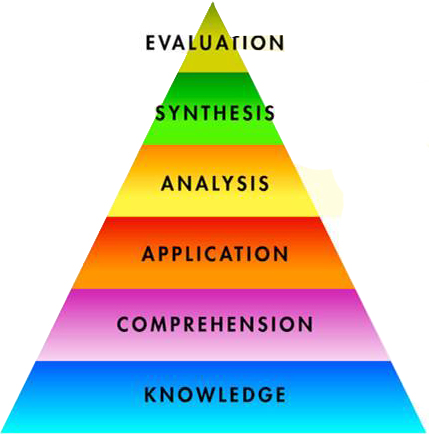 Kliniskproblemløsing ogbeslutningstaking
Klinisk beslutningstaking = beslutningstre = sekvensielle oppgaver
Opplysninger
Spørsmål
Opplysninger
Spørsmål
Opplysninger
Spørsmål
Opplysninger
Spørsmål
=
=
Følgefeil!
Følgefeil!
Klinisk beslutningstaking = beslutningstre = sekvensielle oppgaver
Opplysninger
Spørsmål
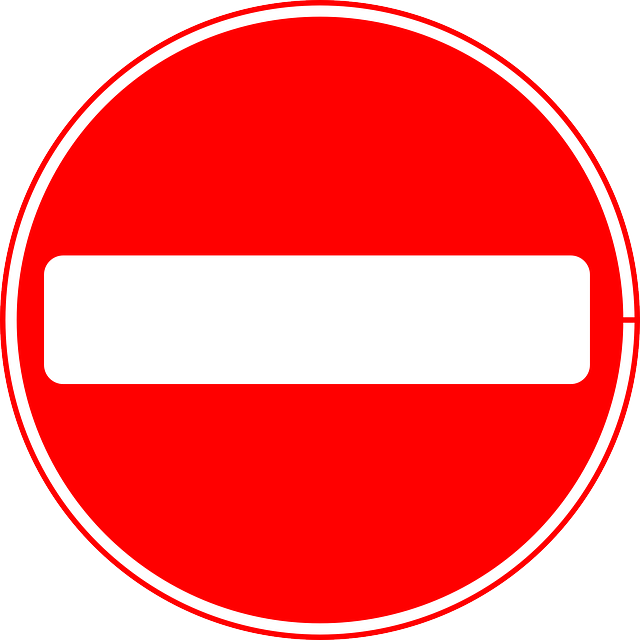 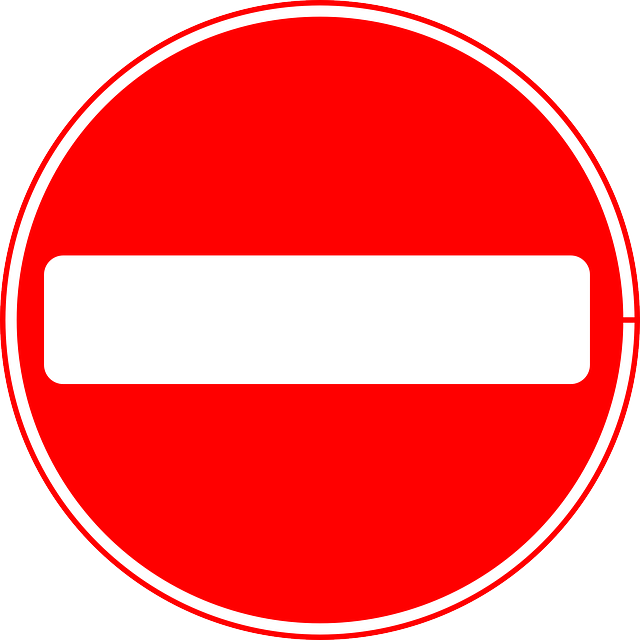 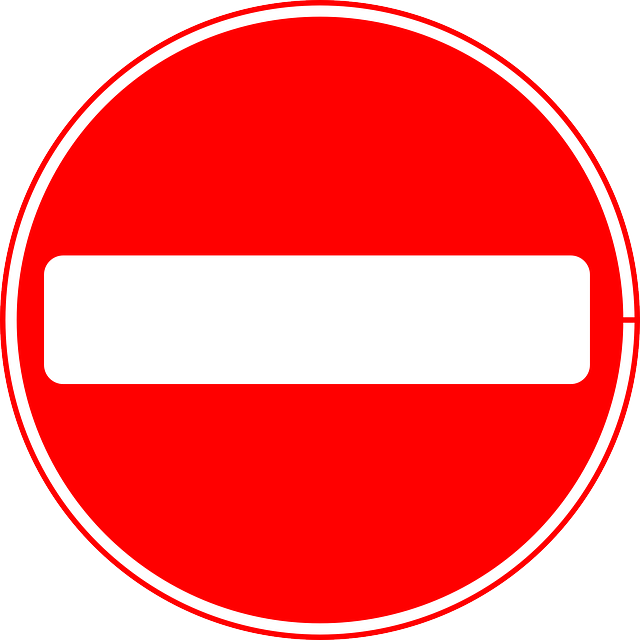 Fasit
Opplysninger
Spørsmål
Fasit
Fasit
I praksis ser det slik ut:
1 nivå i treet
= 1 deloppgave
= 1 innlevering

akkumulert sykehistorie

fasit og nye opplysninger



miniessay spørsmål


multiple responsespørsmål



multiple choicespørsmål
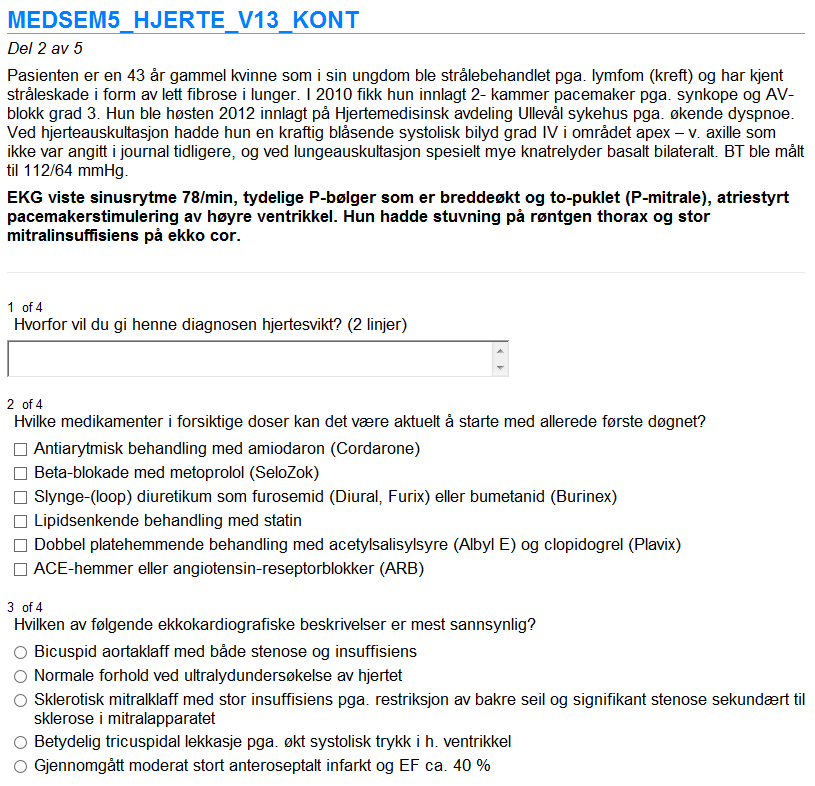 Typisk eksamenssett
4 - 12 oppgaver
hver oppgave har 2 – 8 deler
hver del har 1 – 15 spørsmål
i alt ca 100 spørsmål på 4 timer

Content validity sikres i hvert fag ved én stor kasuistikk og utfyllende enkeltspørsmål som til sammen dekker læringsmålene.
Praktisk gjennomføring av digital eksamen
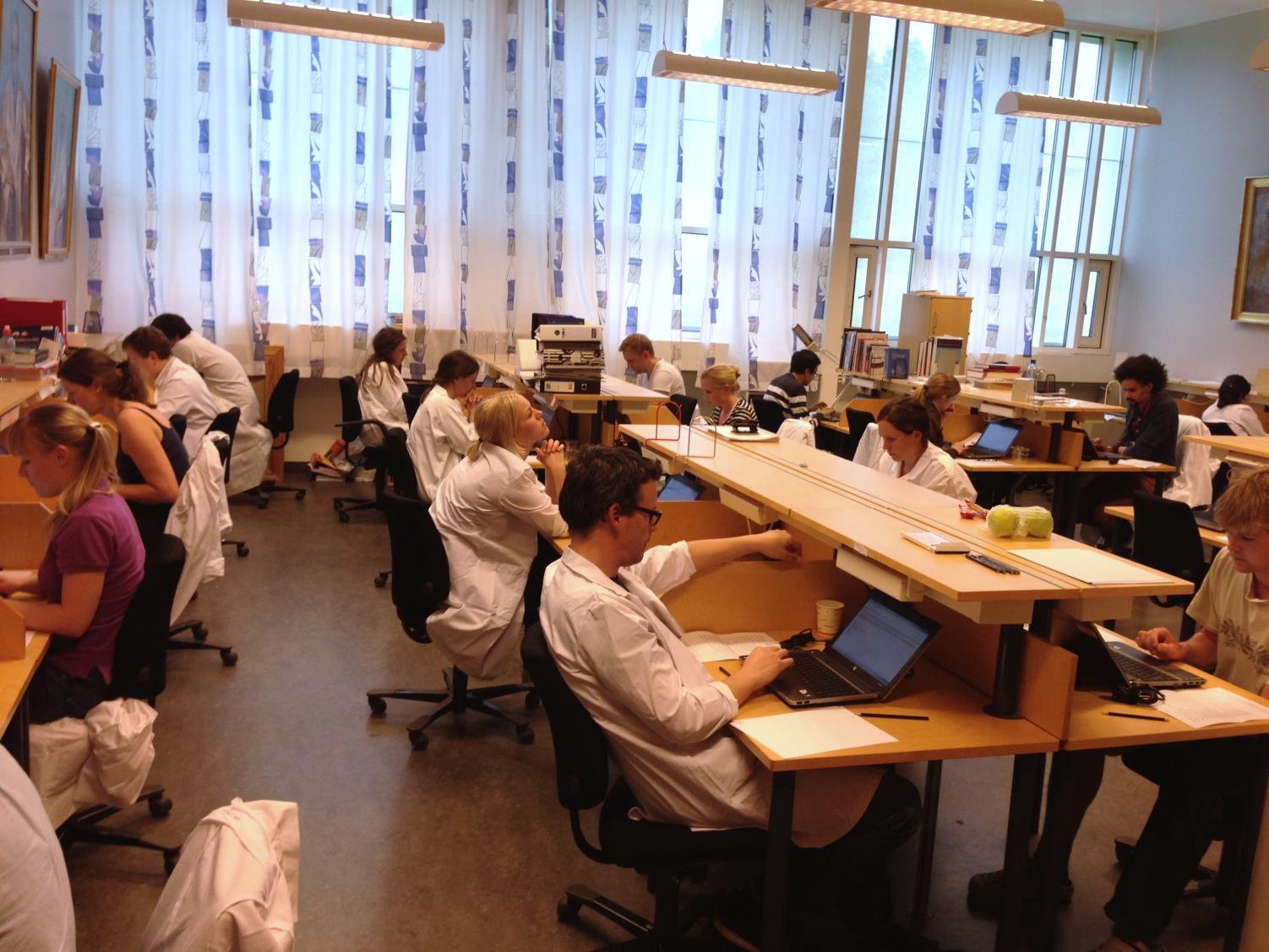 Web-basert eksamen
200 dedikerte bærbare maskiner med minimert Windows OS
Dedikert 802.11a trådløst eksamensnett i flere lesesaler
I produksjon siden 2013.
Kvalitetssikring I
Kvalitetssikring - medisinsk
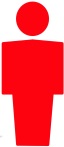 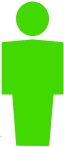 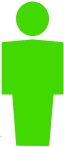 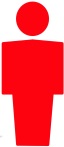 ...
...
Forfatterteam
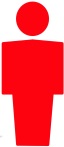 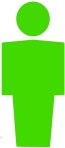 ...
Eksamenskommisjon
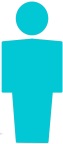 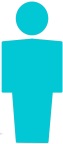 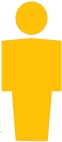 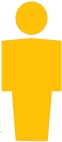 ...
...
Kollegaer
Seniorstudenter
Kvalitetssikring - pedagogisk
Kongruens med læringsmål.
Blueprinting (innhold/fag, taxonomisk nivå, basal/avansert kunnskap).
Spørsmålsteknisk konstruksjon. Manual fra National Board of  Medical Examiners.Kortversjon fra NTNU:
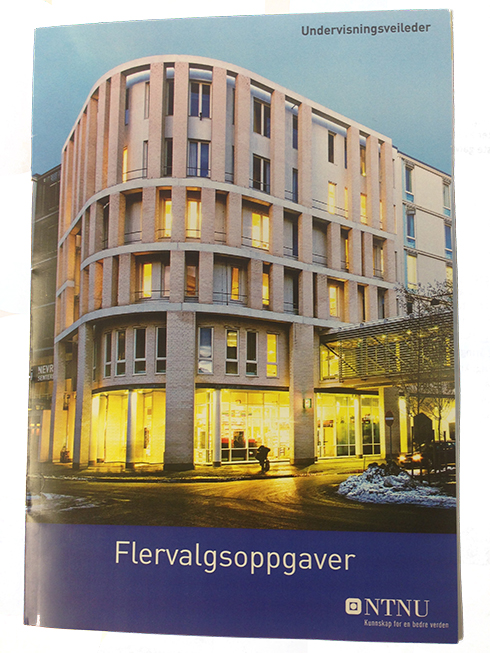 Kvalitetssikring – teknisk/administrativ
Studieadministrasjonen: etablert egen gruppe for digital eksamen
Lederkoordinering, teknisk kvalitetskontroll,  setter opp alle eksamener,supervisjon, fagutvikling, rådgiving
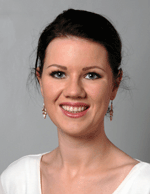 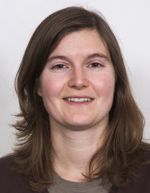 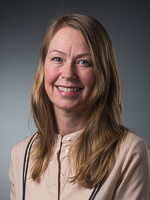 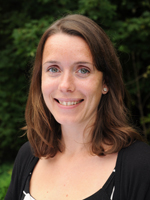 Spesialiserte studiekonsulenter 
arbeider fortløpende med eksamenskommisjonene bygger spørsmåls- og oppgavebanker
IT senioringeniøransvarlig for utstyr
teknisk gjennomføring av eksamen
brukerstøtte under eksamen
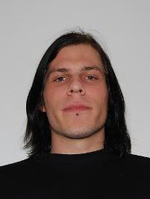 Digital sensur
Digital sensur
Etter eksamen

Under eksamen - simultan sensurering ved OSCE-eksamen


Til dels svært komplisert karakterberegning og fordeling av sensur-arbeidet.
Sensurering
Sensur – den ultimate utfordring?
Spørsmålsbanker
Oppgaver
Besvarelser
Sensor Abasalfag-spørsmålenefra alle stud.
?
?
?
?
?
?
?
?
?
?
?
?
?
?
?
?
?
?
?
?
?
?
?
?
?
?
?
?
?
?
?
?
?
?
?
?
?
?
?
?
?
?
?
?
?
?
?
?
?
?
?
?
?
?
?
?
?
Basalfag
Sensor Bparakliniskeog kliniskespørsmålenefra alle stud.
?
?
?
?
?
?
?
?
?
?
?
?
?
?
?
?
?
?
?
?
?
?
?
?
?
?
?
?
?
?
?
?
?
?
?
?
?
?
?
?
?
?
?
?
?
?
?
?
?
?
?
?
Paraklinisk fag
Sensor Calt!
?
?
?
?
?
?
?
?
?
?
?
?
?
?
?
?
?
?
?
?
?
?
?
?
?
?
?
?
?
?
?
?
?
?
?
?
?
?
?
?
?
?
?
?
Klinisk fag
?
?
Digital sensur
På web
Flervalgssvar rettes automatisk
Essaysvar rettes manuelt
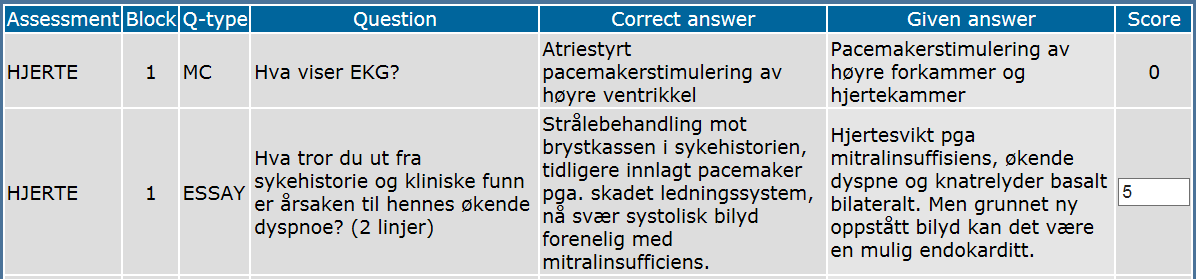 Sensur – online, real-time
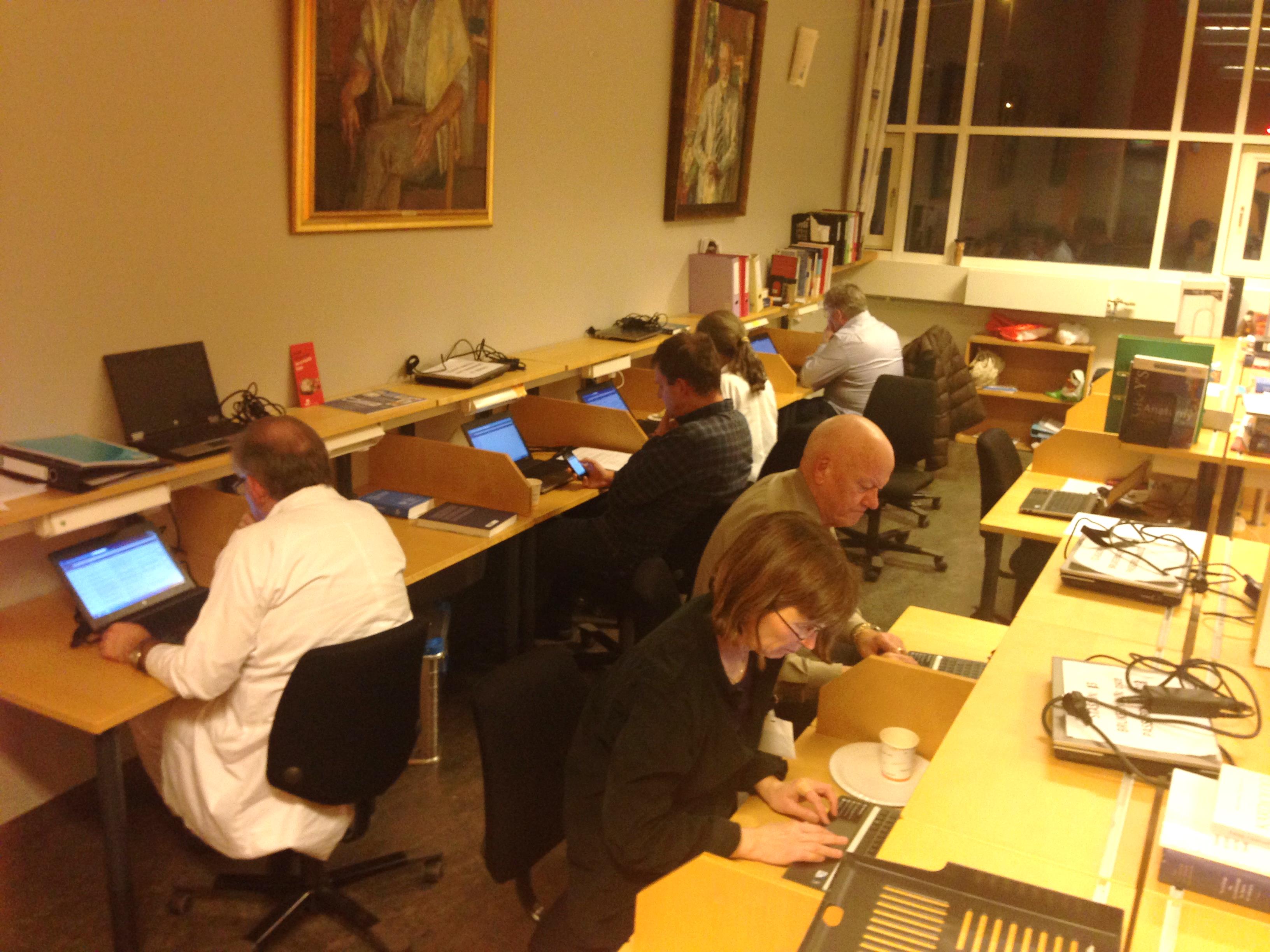 Simultan digital sensur
på avsluttende eksamen i medisin
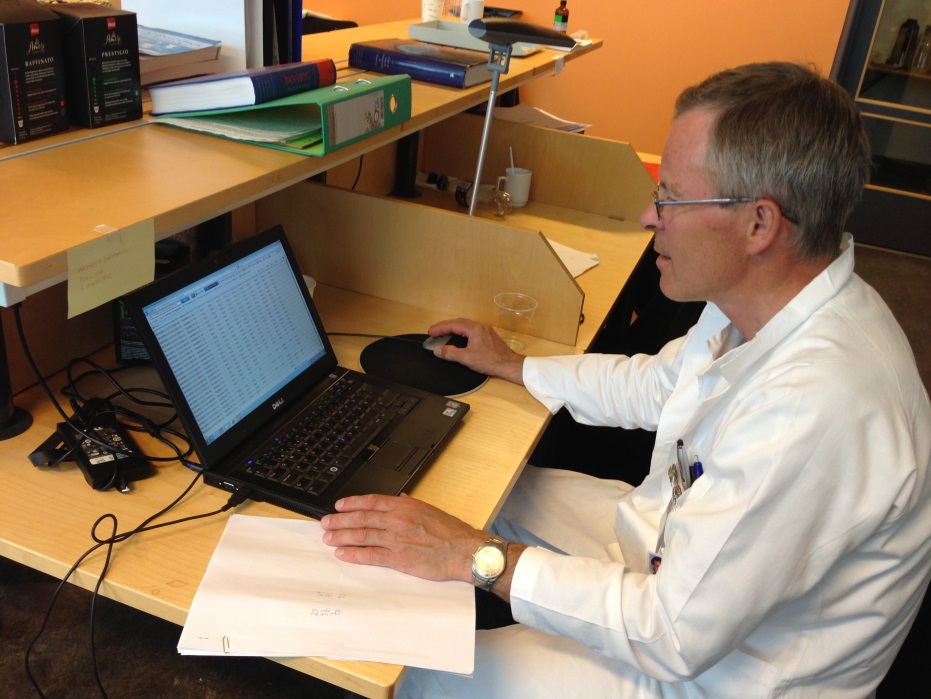 Kontinuerlig monitorering avresultatene under eksamen
Kvalitetssikring II
Psykometrisk analyse
Inter-rater analyse (sensorer)

Item analyse  (spørsmål)
Klassisk test teori
IRT
Rasch
Inter-rater bias:
Eksternsensor  -  LærerA  =   13.3%
Eksternsensor  -  LærerB  =     3.3%
Eksternsensor  -  LærerC  =   -1.7%
Denne differansen i sensur fordrer rekalibrering av sensor A’s nivåkrav.
Spørsmål med item facility < 0.15:
 
0.13:  Hvilket område i medulla oblongata gir opphav til aktivitet i perifere sympatiske nerver?
Så lav item facility (gjennomsnittskarakter) er fakultetets problem, ikke studentenes: enten er spørsmålet utenfor læringsmålene, eller så er det undervist for dårlig, eller så er det et feil/for avansert læringsmål.
Spørsmål med item facility >= 0.95:
 
0.99:  Hvilken funksjon har purkinjefibre i hjertet?
Høy item facility (gjennomsnittskarakter) er OK hvis spørsmålet er kjernepensum som  studentene da viser at de faktisk kan meget godt. Hvis det ikke er kjernepensum, er spørsmålet for lett.
Forskning
&
Utvikling
Forskning
2 Postdoc:
psykometriske metoder
content validity – et feedbacksystem
karaktersetting (A-F) 
kobling formativ og summativ testing
adaptiv læring
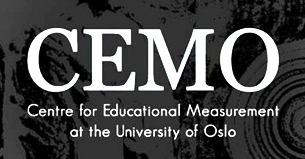 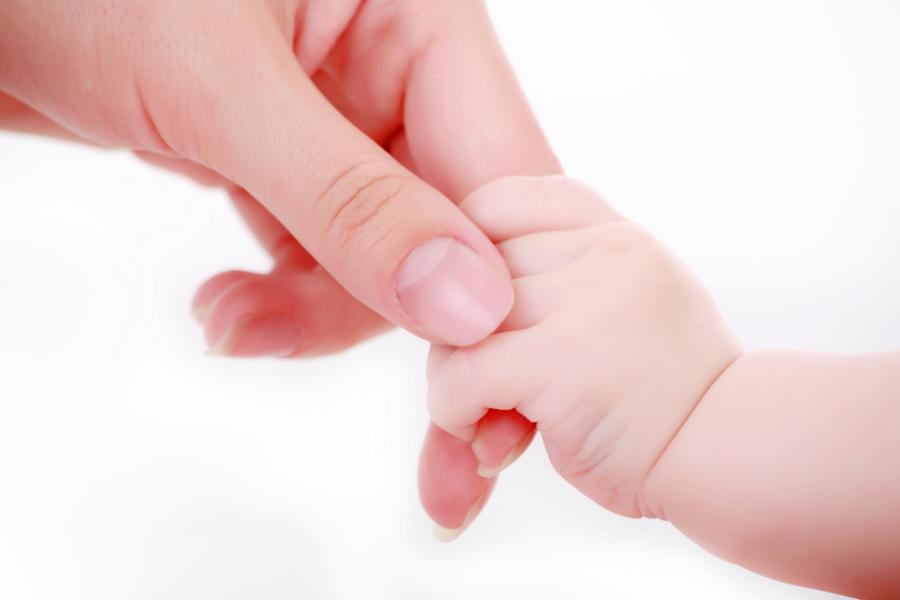 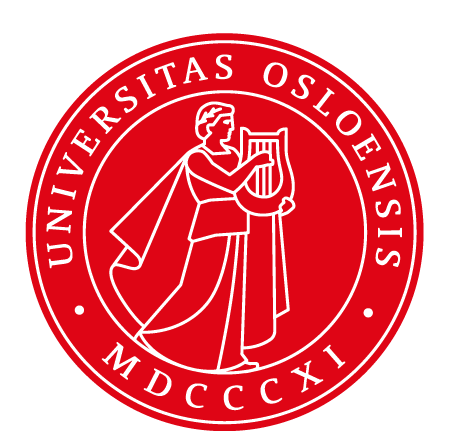 Medfak
Helsevitenskapelig
Utdanningssenter
Utvikling I
Høy kvalitet  ’   gjenbruk  ’ innsynsbegrensning
Oppgaver som skal gjenbrukes, kan unntas offentliggjøring
Retten til innsyn i besvarelser må opprettholdes, men innsyn kan skje i kontrollerte former
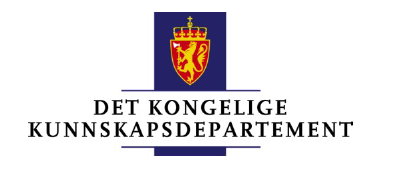 Offentliggjøring begrenses fra høsten 2015
Eget datasystem for kontrollert innsyn utvikles i sommer 
Ca 20% av eksamensoppgavene offentliggjøres = treningsoppgaver
Psykometriske analyser offentliggjøres
Utvikling II
Deling av oppgaver  ’  nasjonale prøver?
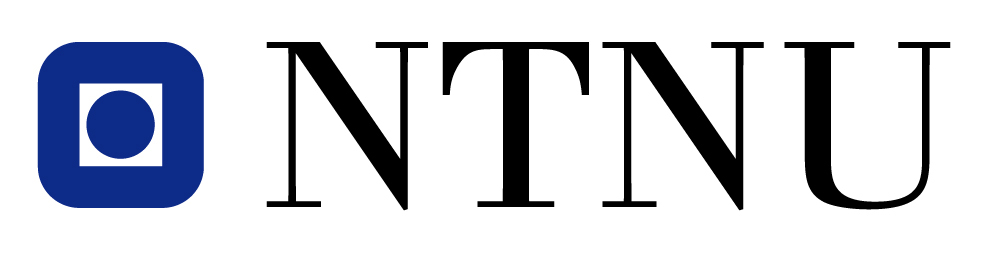 > 5000 multiple choice spørsmål
> 200 sammensatte oppgaver
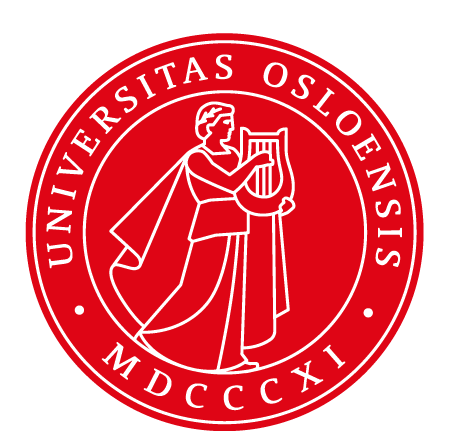 Medfak
Utvikling II
Deling av oppgaver  ’  nasjonale prøver?
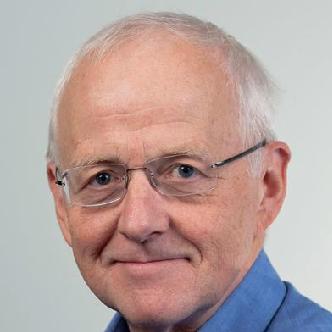 Torstein Vik
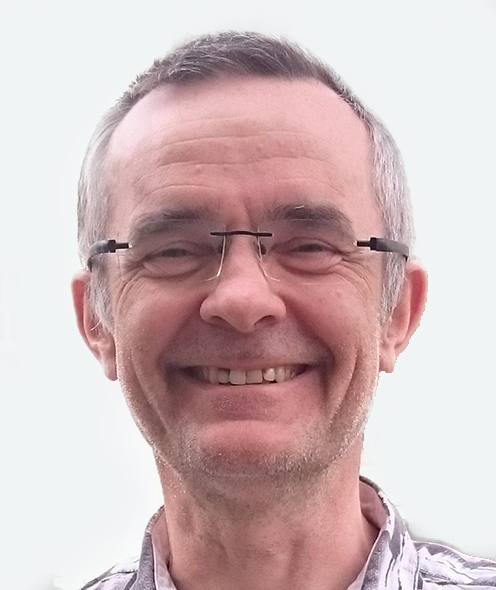 Rune Standal
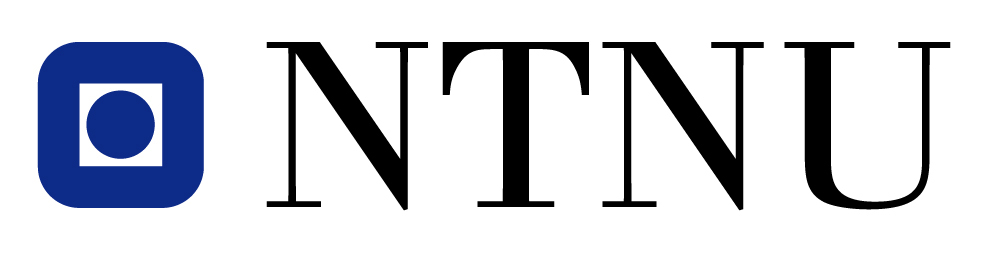 Medisin
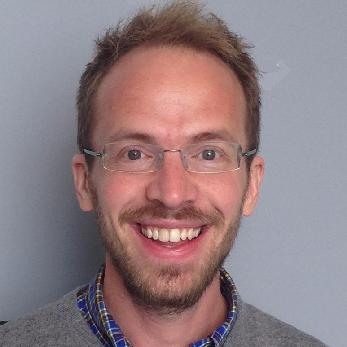 Tobias Schmidt Slørdahl
Utvikling III
Automatisert håndtering av oppgaveoversettelser
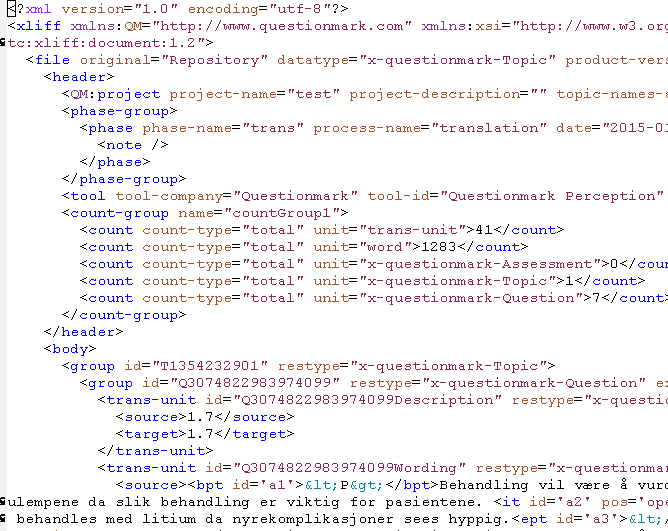 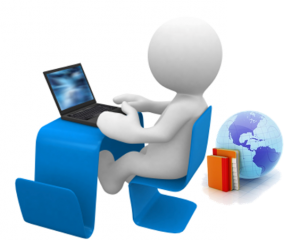 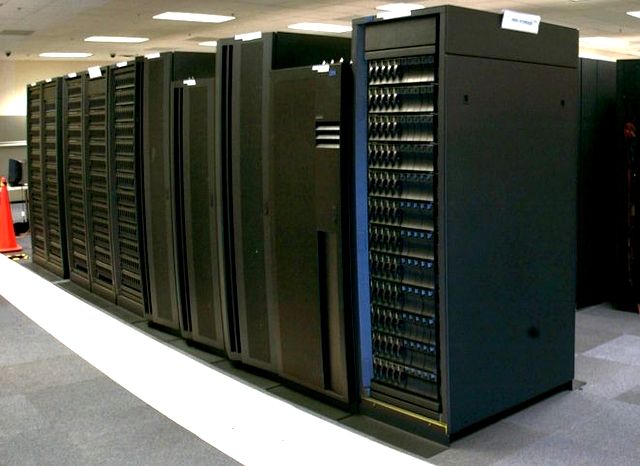 UiO
Translatør
xliff
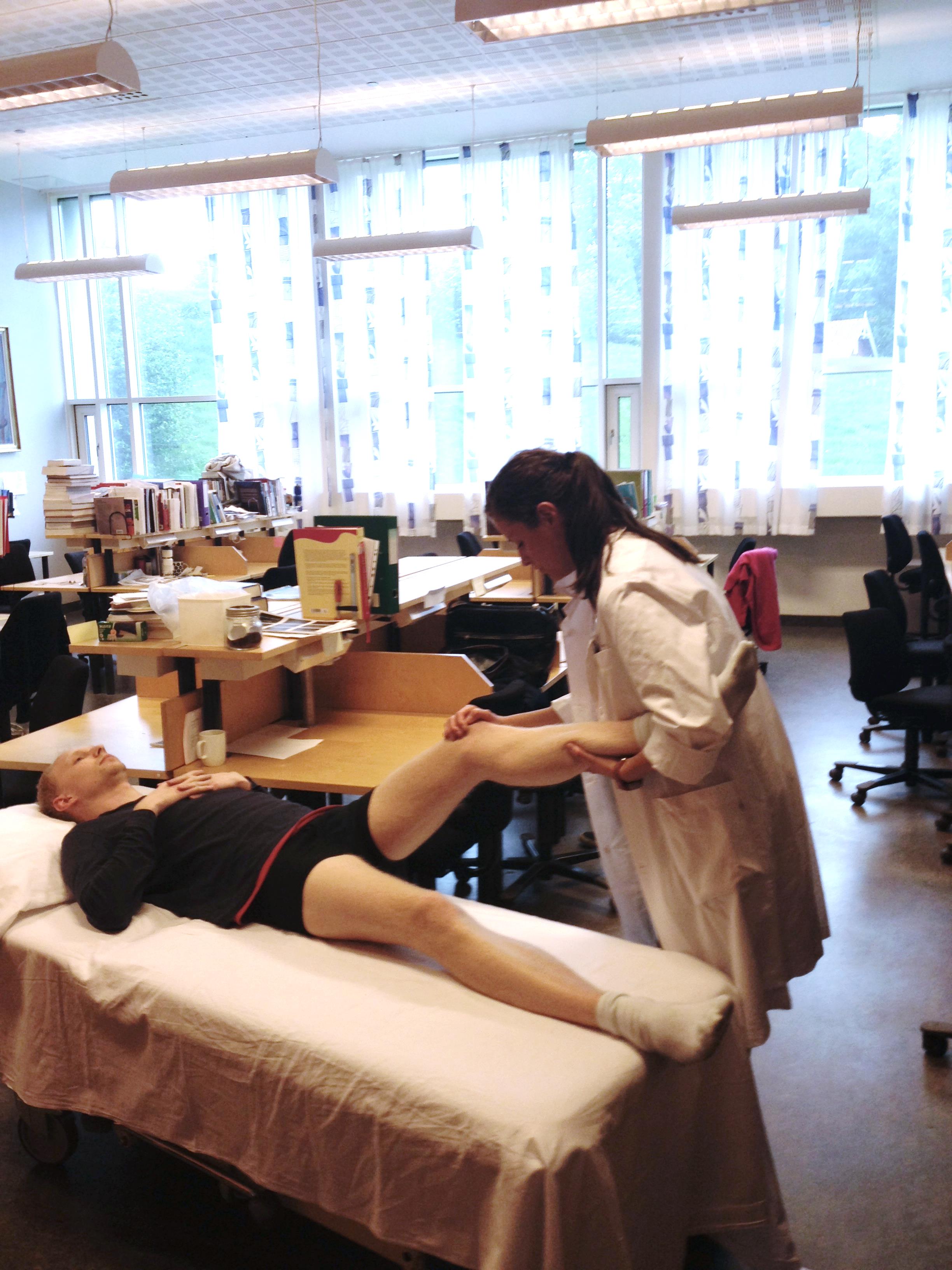 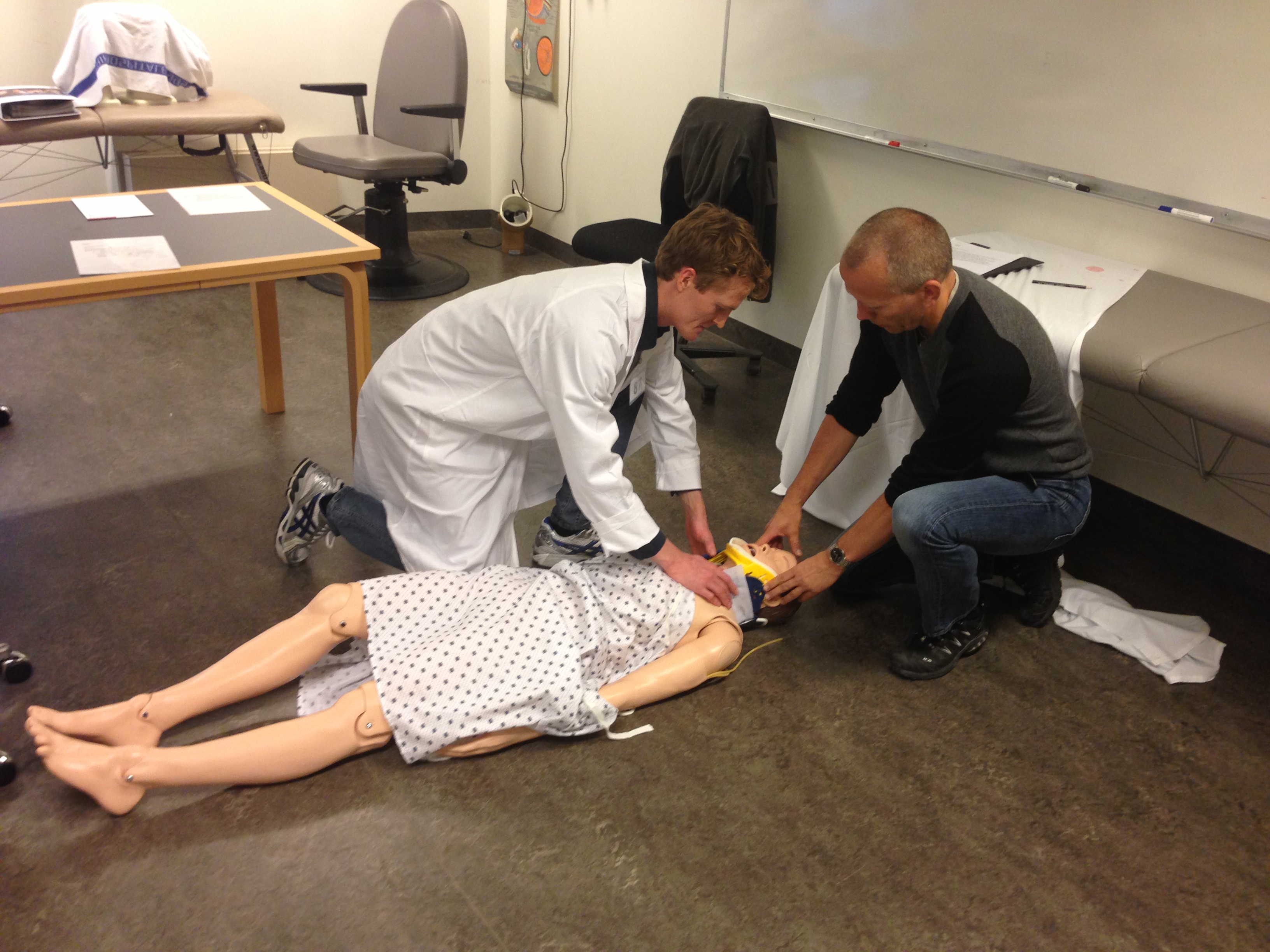 Utvikling IV
Digital strukturert scoring på OSCE-eksamener
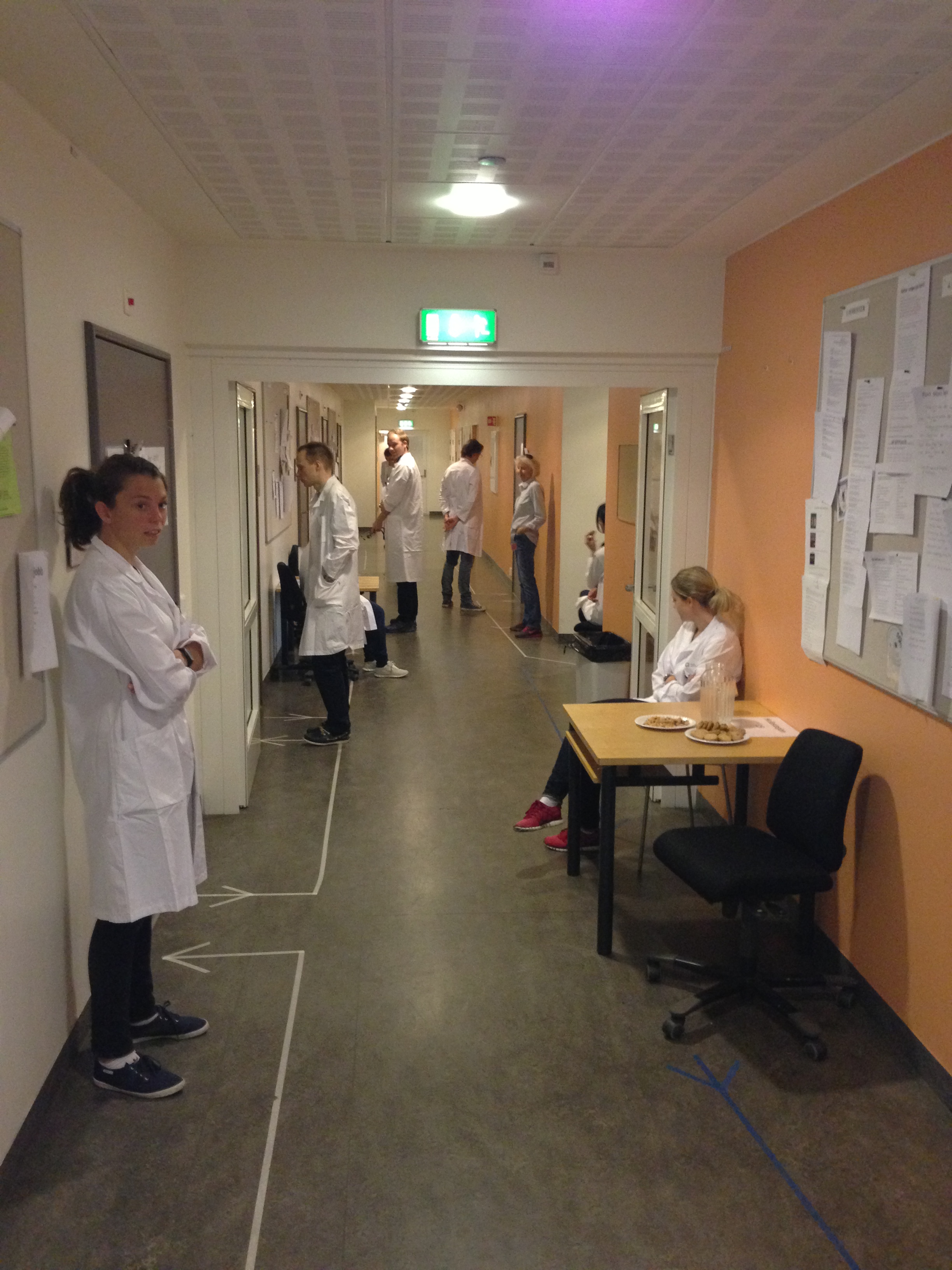 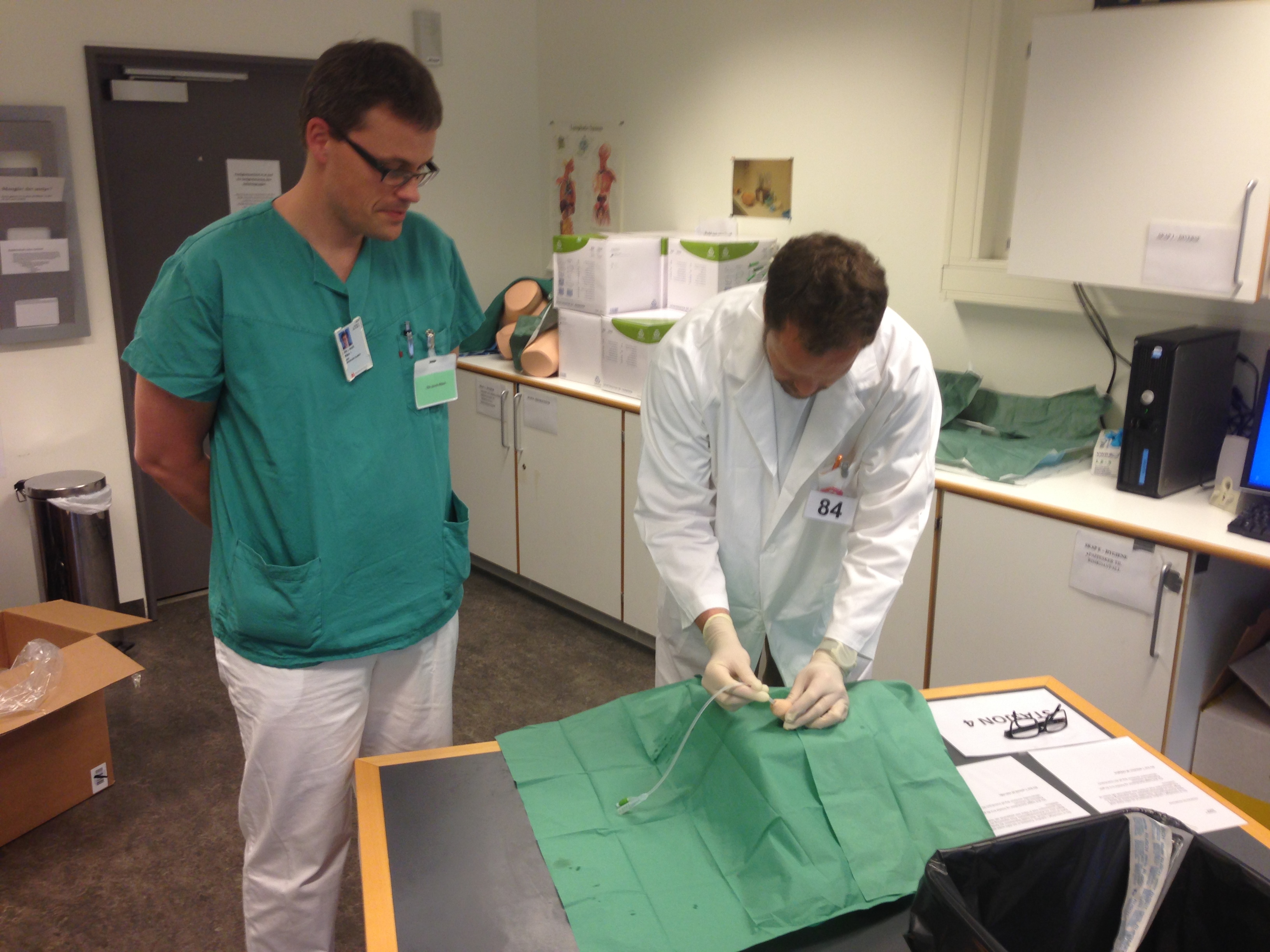 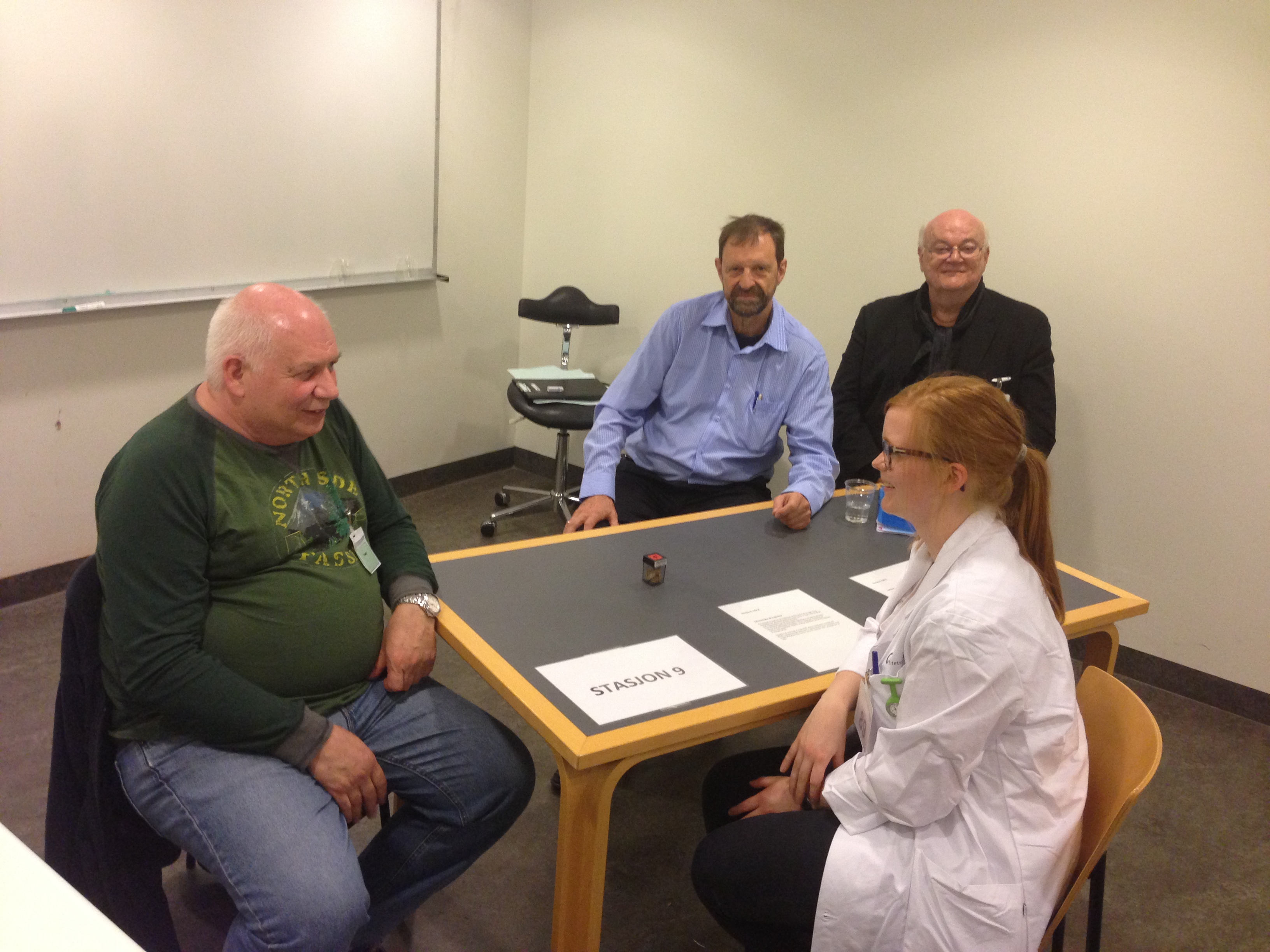 Samlebånd:   12 stasjoner à 7 minutter
Utvikling IV
Digital strukturert scoring på OSCE-eksamener
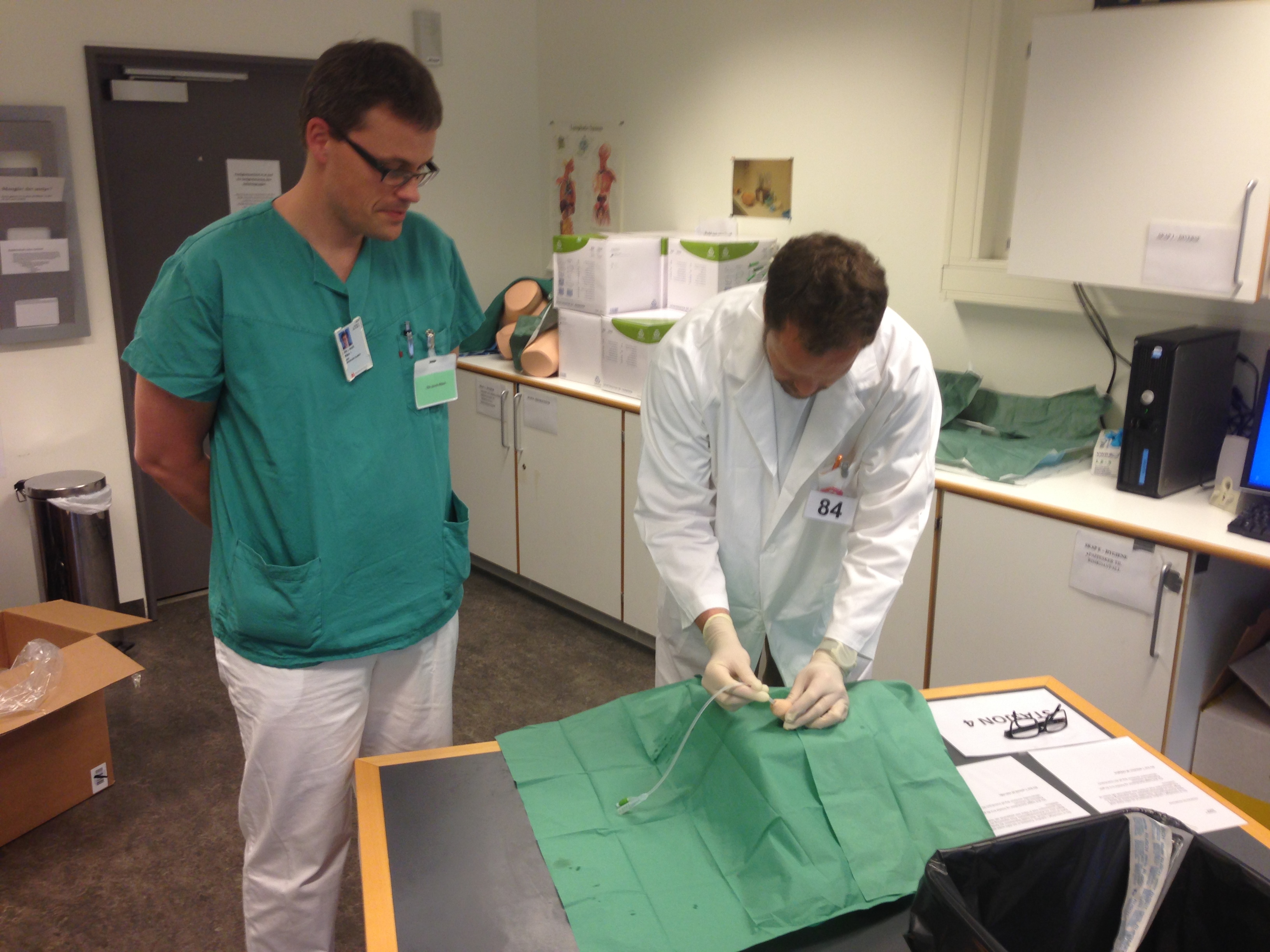 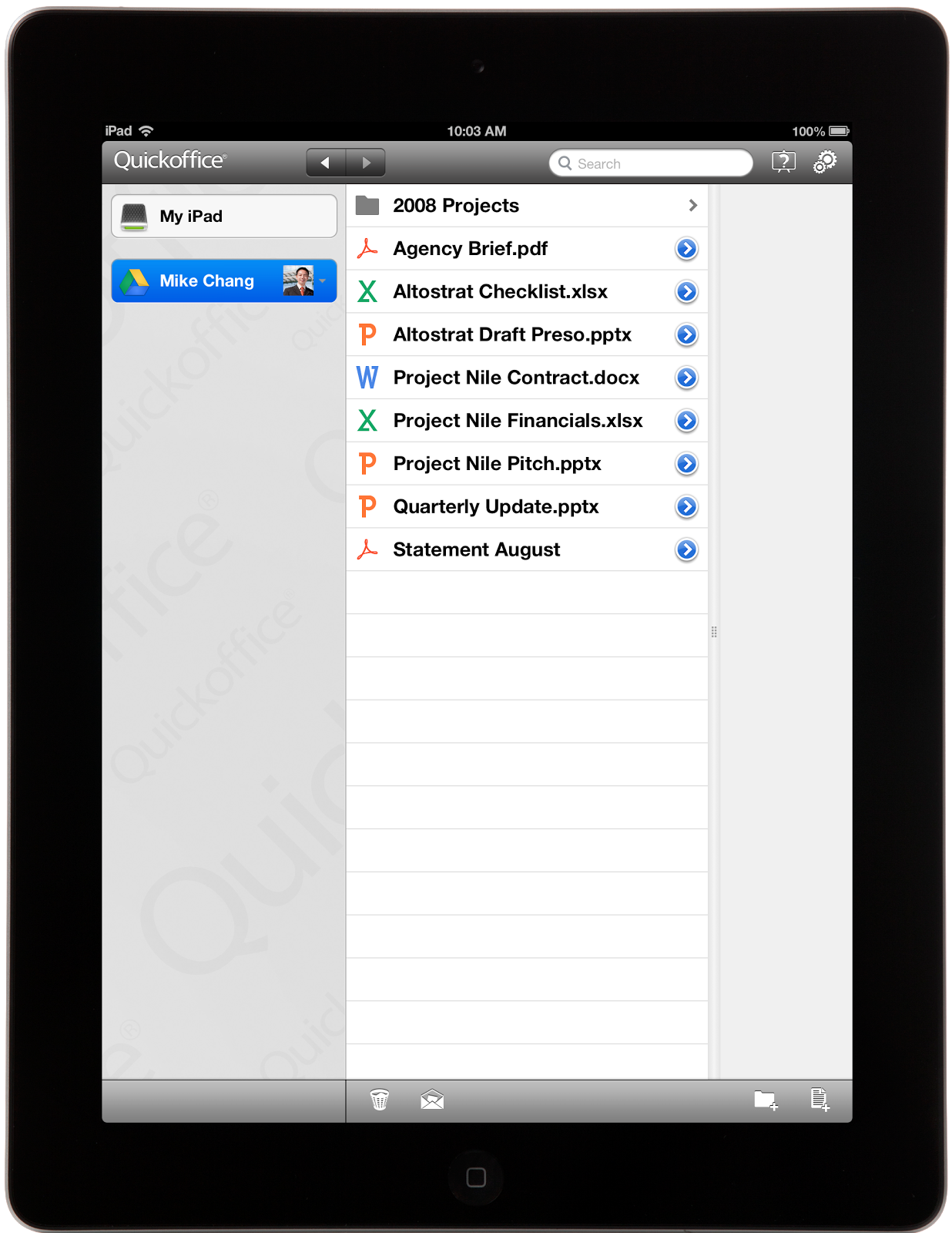 iPad
Utvikling V
Kobling   formativ - summativ   digital testing
Samme system
Samme spørsmål og oppgaver?

I elæringsprogrammene våre:

Virtuelle pasienter (klinisk beslutningstaking)
Quizzer
Det er mest et spørsmål om entusiasme og pedagogisk nytenking
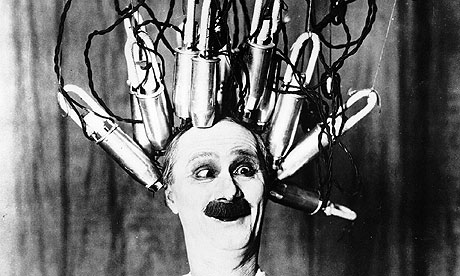 Tiden er inne!